Сергунина Галина Петровна,
Начальник отдела по взаимодействию с ОМС и организационной работе 
администрации Щекинского района Тульской области
Лучшая практика органов территориального общественного самоуправления сельских поселений  
 Щекинского района
Староста поселка Майский МО Огаревское Зайцева Светлана Викторовна
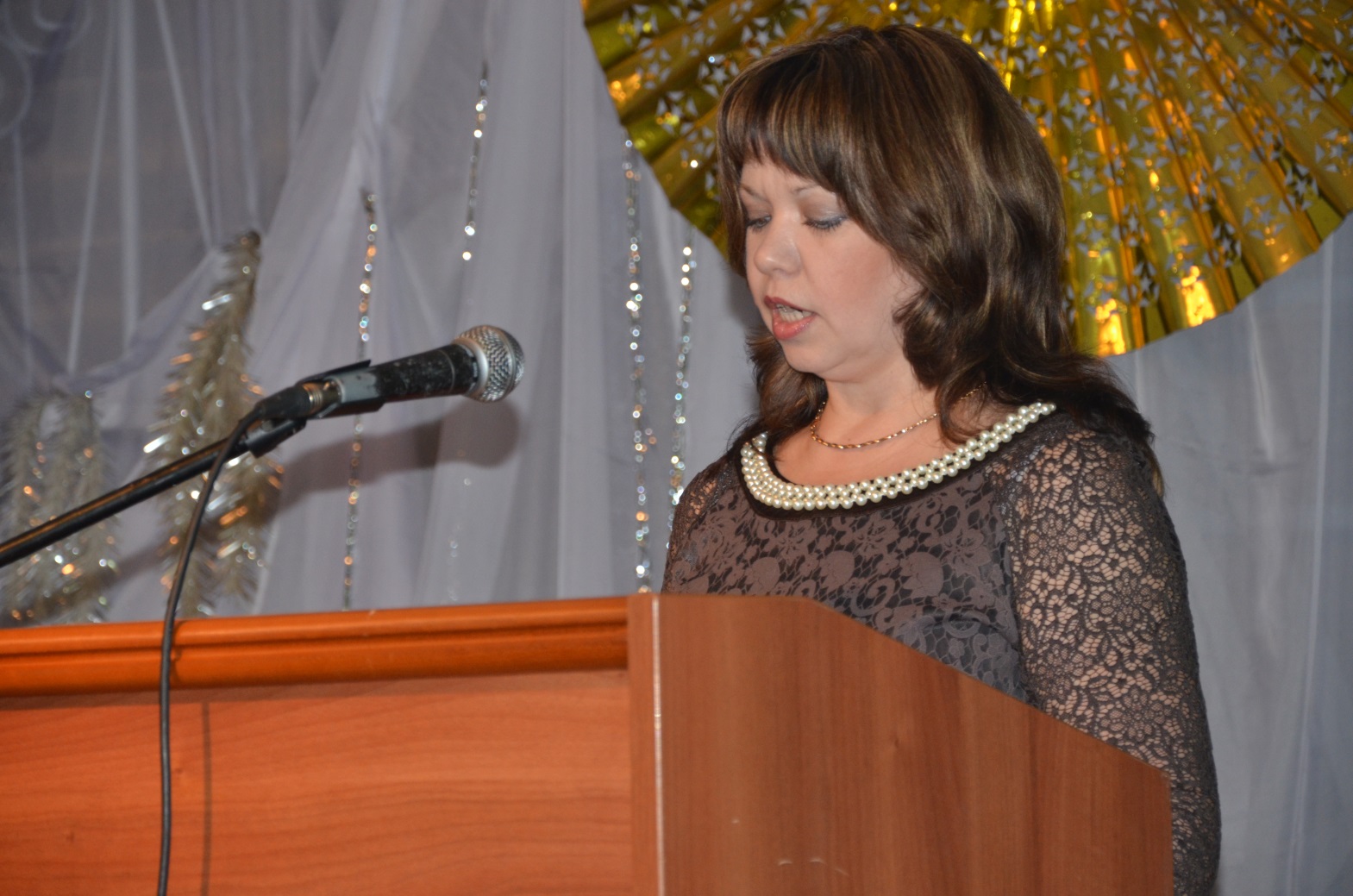 Жители поселка Майский – дружная семья
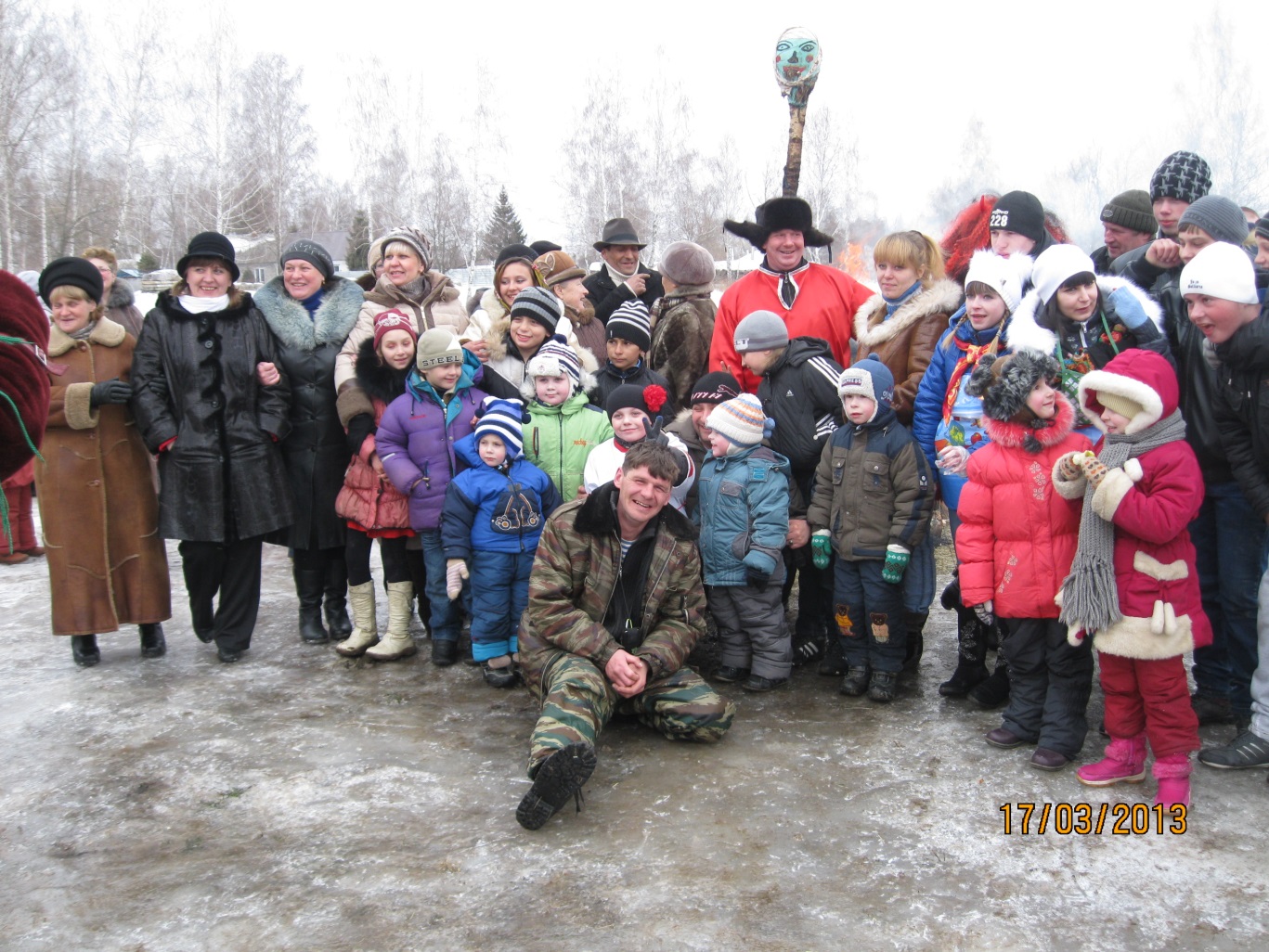 Уборка территории
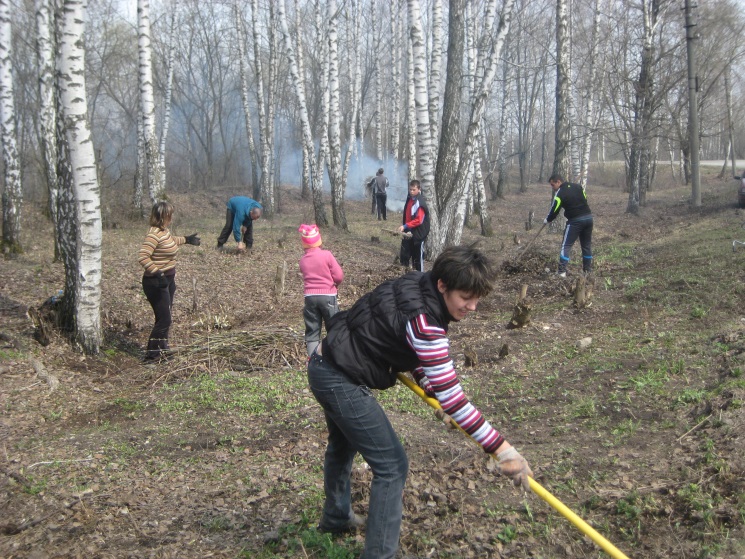 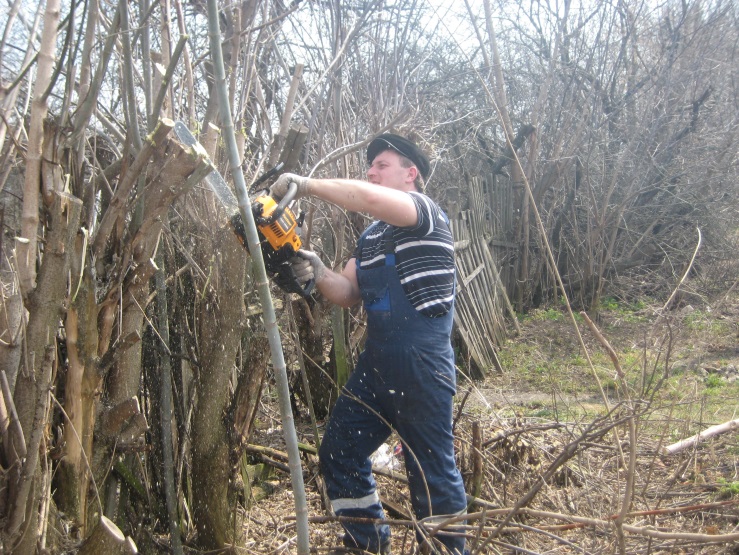 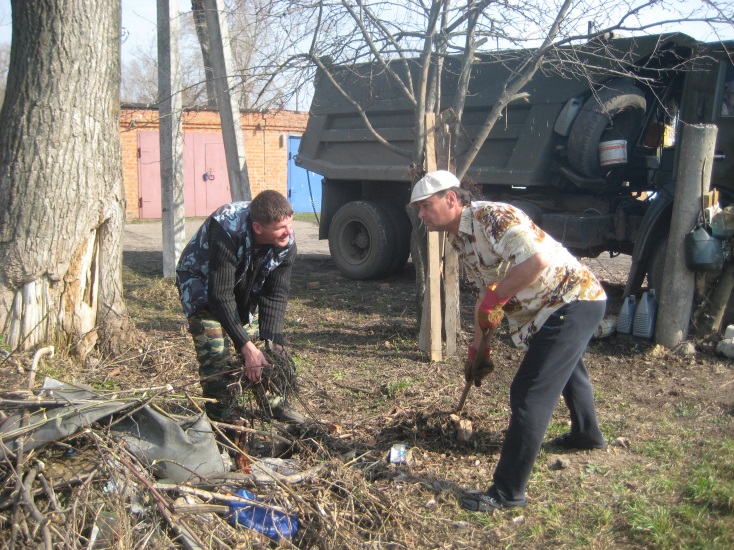 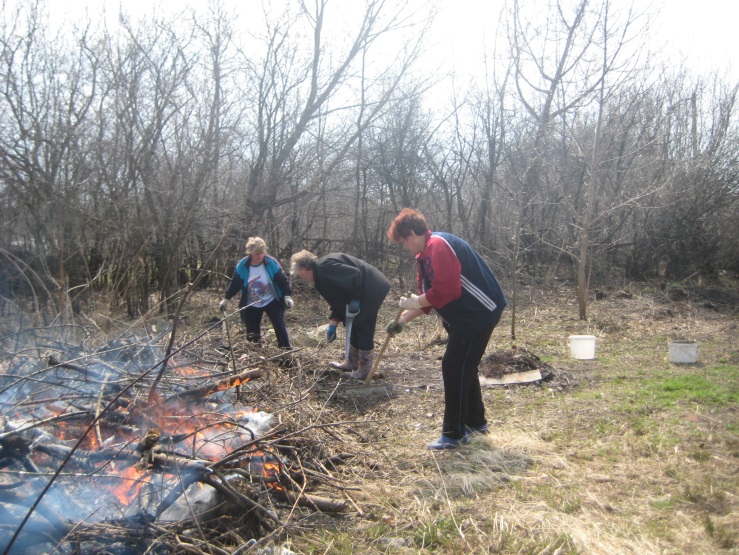 Новогодняя елка
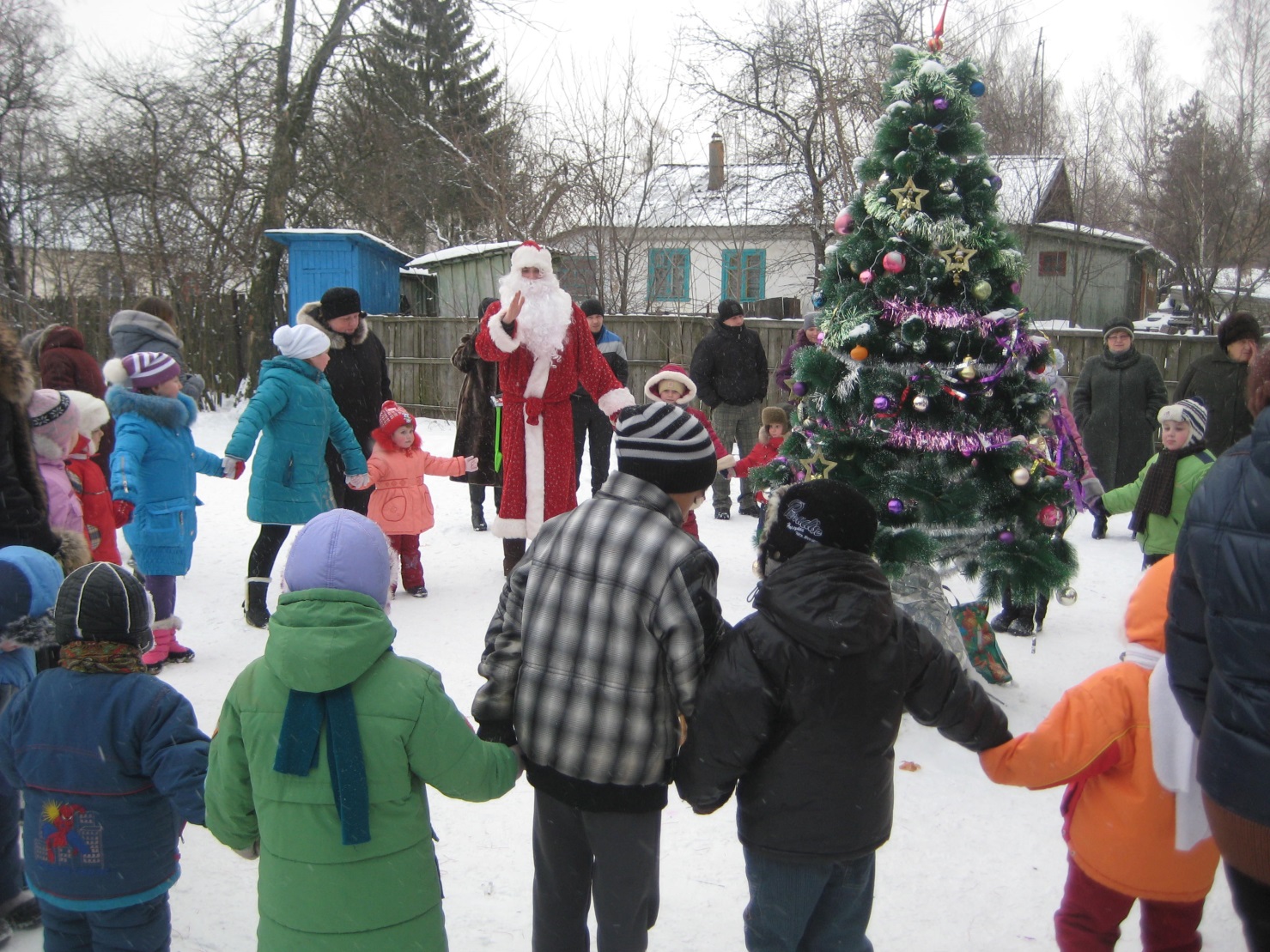 Масленица
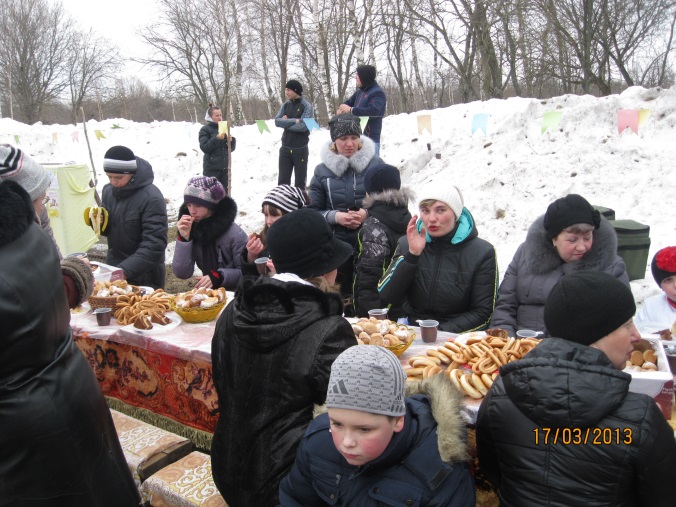 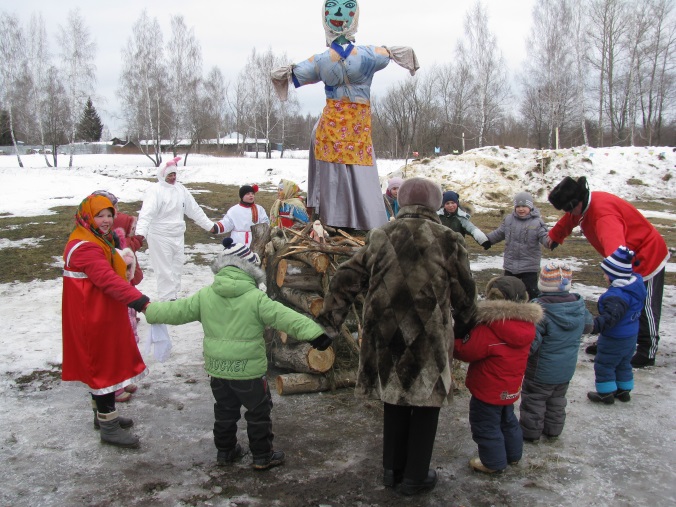 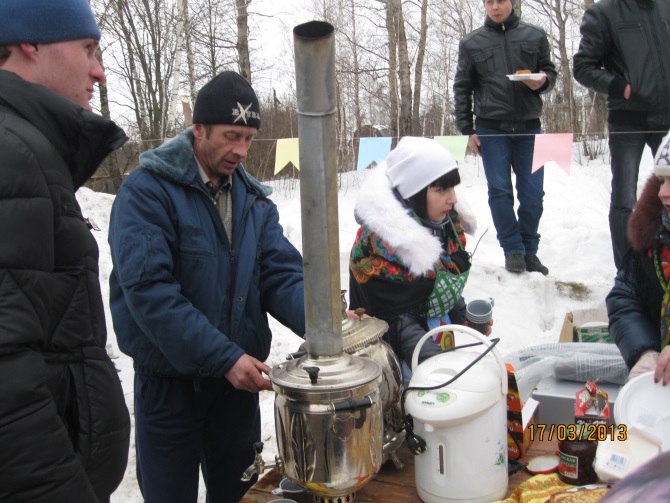 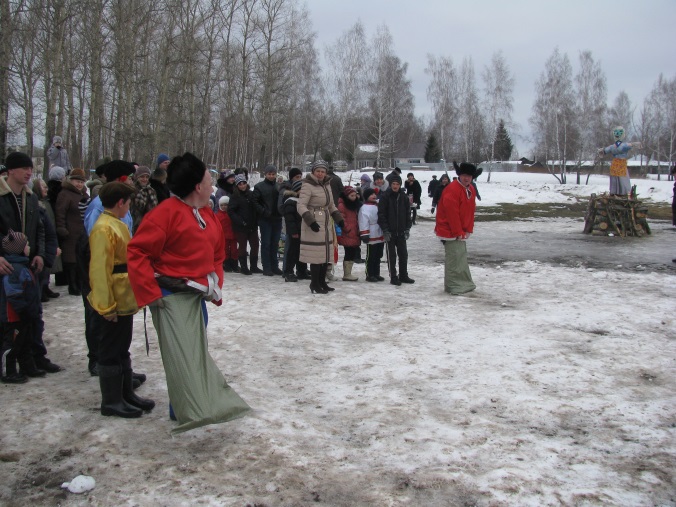 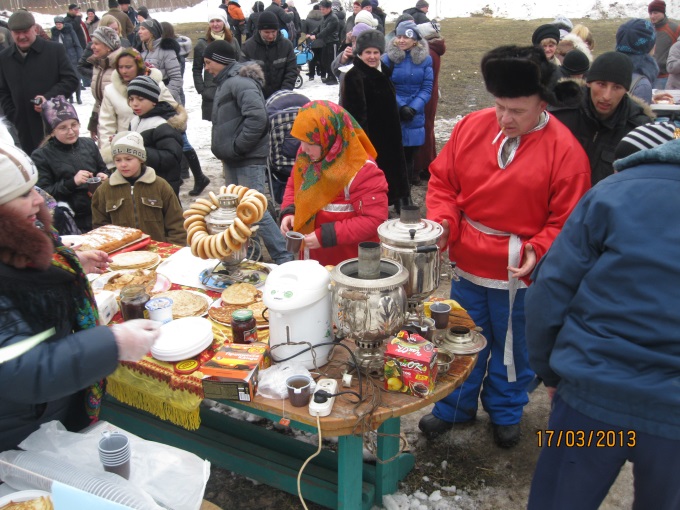 Празднование Дня Победы в ВОВ
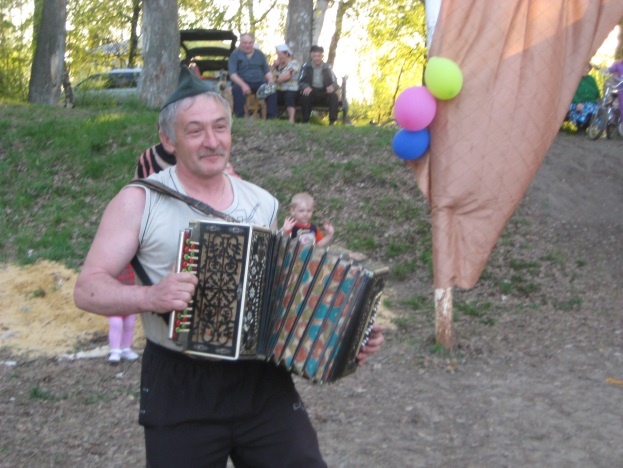 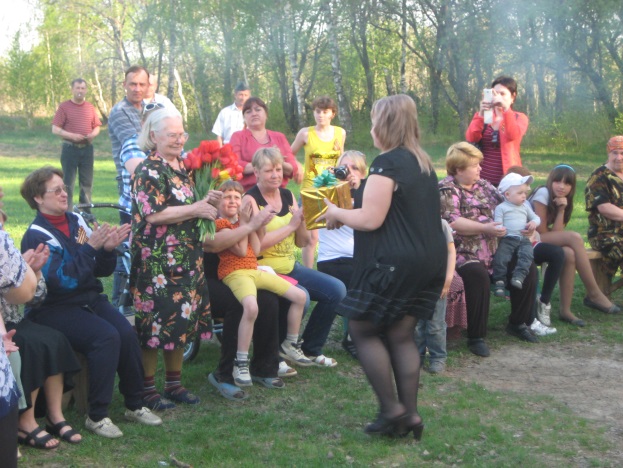 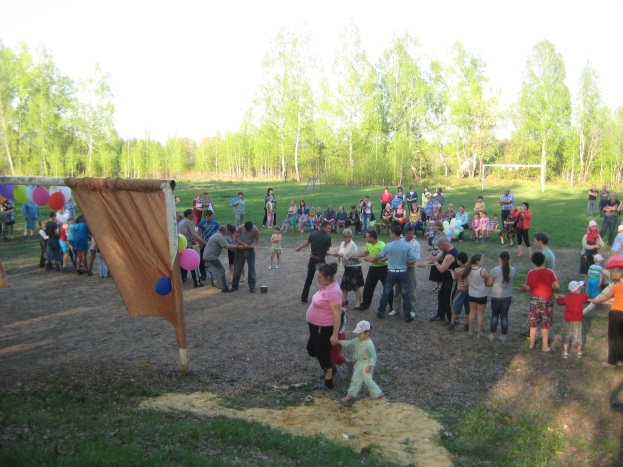 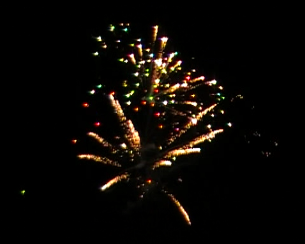 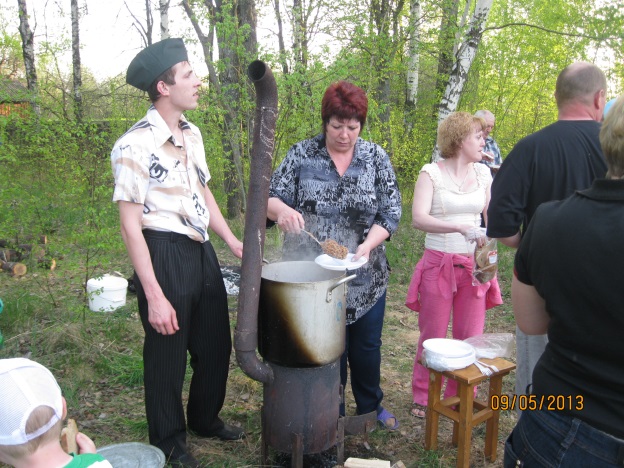 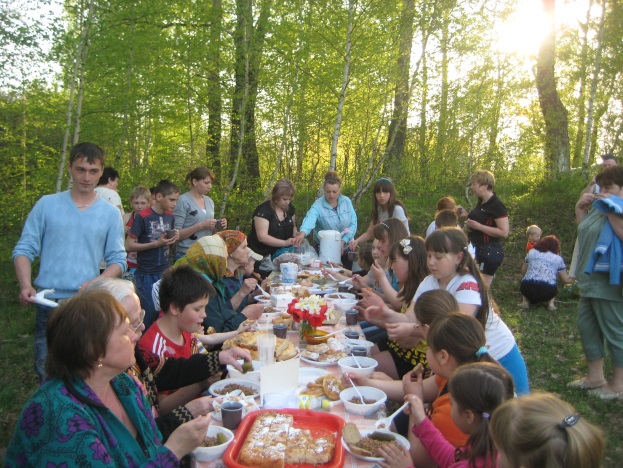 Занятия спортом
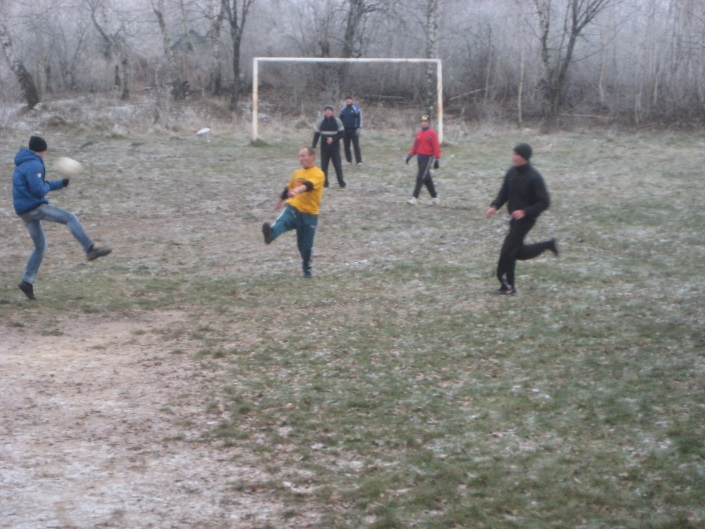 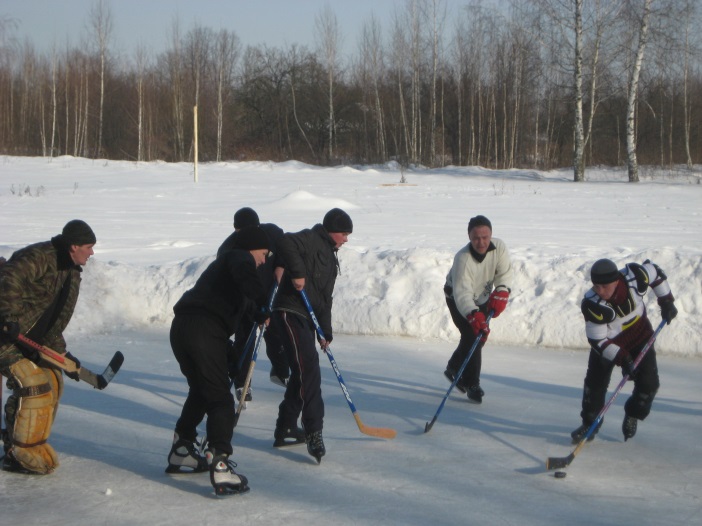 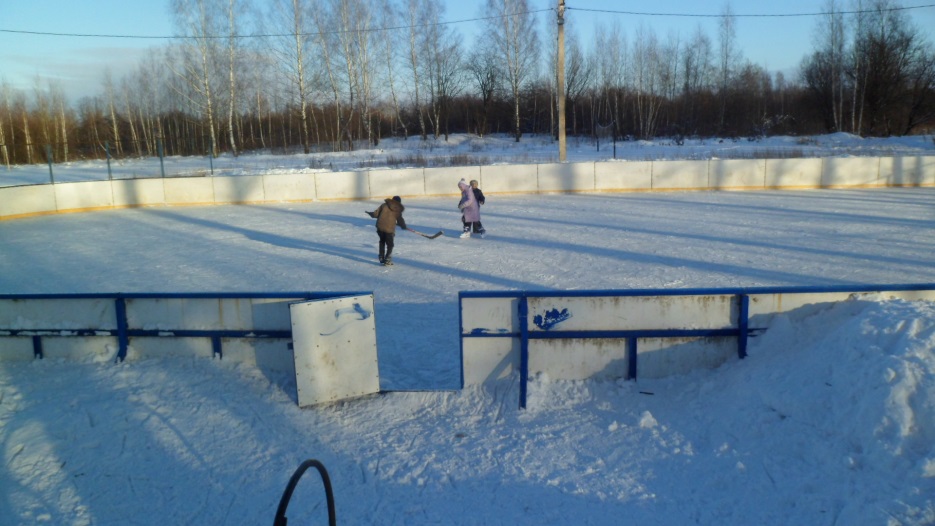 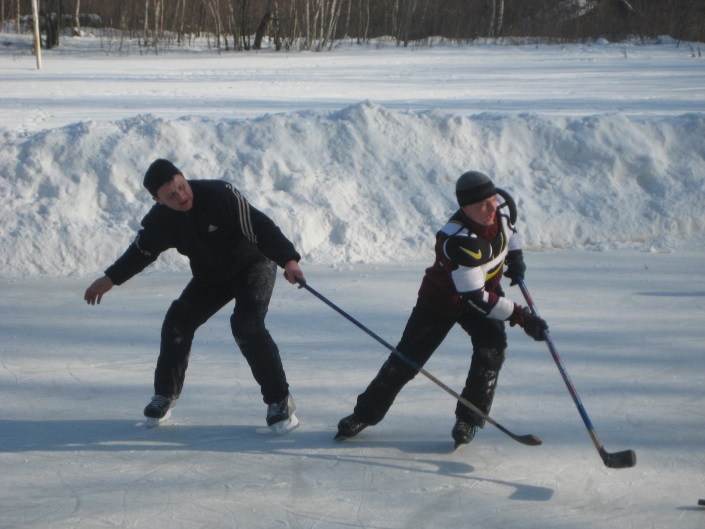 Детская площадка
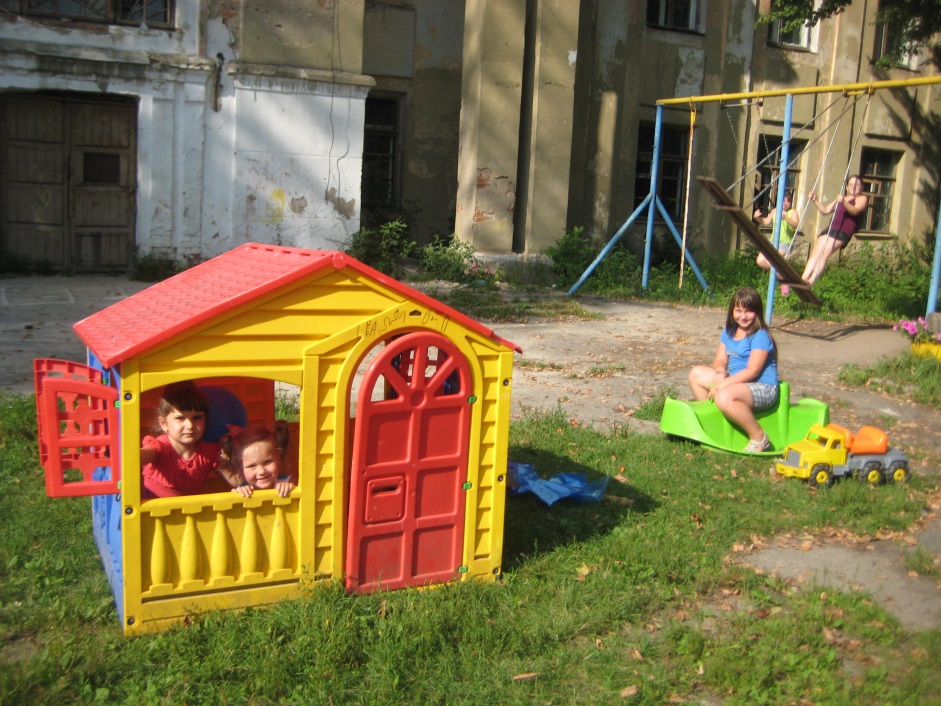 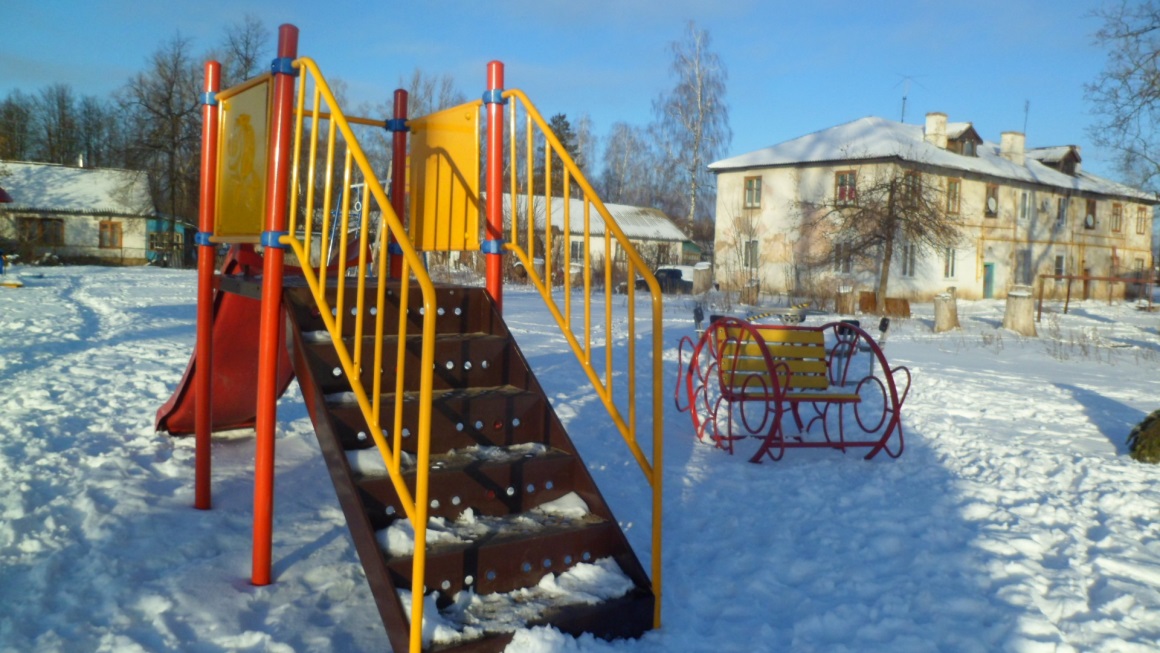 приз за победу в областном конкурсе «Лучшее территориальное общественное самоуправление в Тульской области»
установленная на собственные средства
Участие в проекте «Народный бюджет»
млн. руб.
Ремонт дороги в щебне
Ремонт водопроводных сетей
Староста поселка Майский
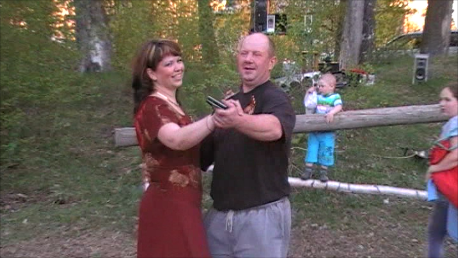 Детский уголок поселка Шахта 20
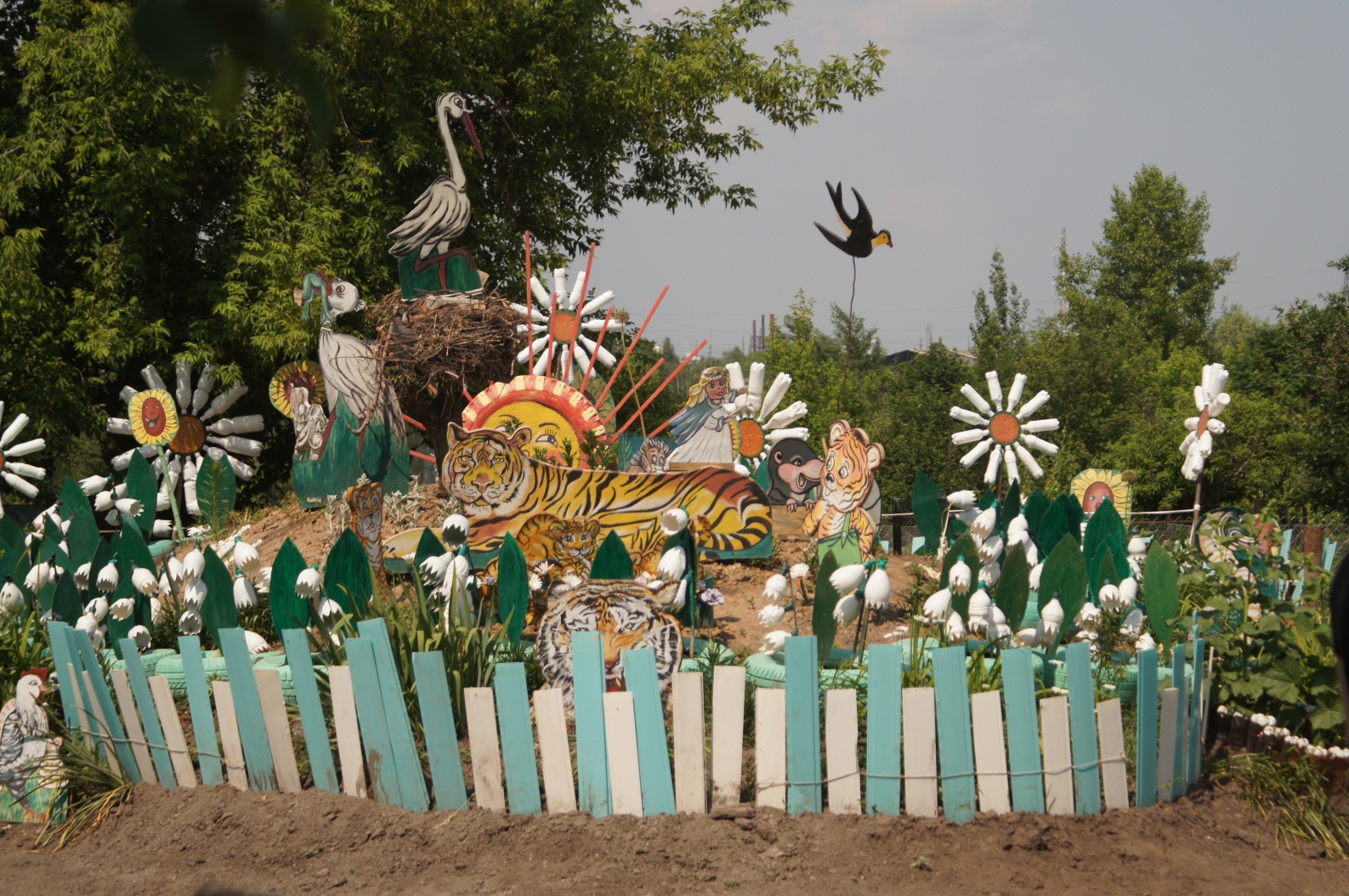 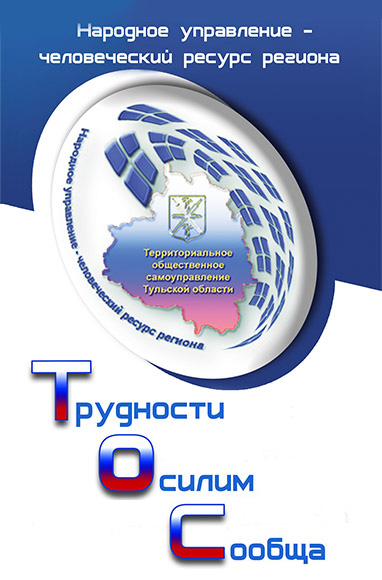 Спасибо за внимание!